Figure 2.  Mean amplitude of the fMRI signal in the regions of the fusiform gyrus depicted in Figure 1. The data are ...
Cereb Cortex, Volume 12, Issue 5, May 2002, Pages 545–551, https://doi.org/10.1093/cercor/12.5.545
The content of this slide may be subject to copyright: please see the slide notes for details.
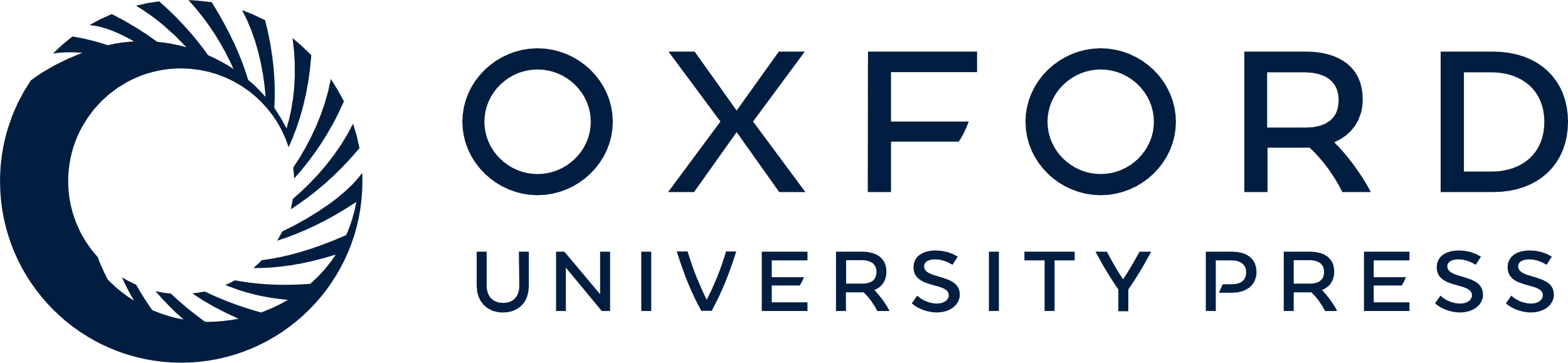 [Speaker Notes: Figure 2.   Mean amplitude of the fMRI signal in the regions of the fusiform gyrus depicted in Figure 1. The data are averaged across all repetitions of task blocks in each subject and across all subjects. Error bars indicate standard errors of the mean. Note the decrease in the fMRI signal associated with naming old pictures of animals and tools in both the lateral and medial regions of the fusiform gyrus, bilaterally (*P ≤ 0.05, **P ≤ 0.01).


Unless provided in the caption above, the following copyright applies to the content of this slide: © Oxford University Press]